■PRICE CARD
ブルネッロ・ディ・
モンタルチーノ・リゼルバ
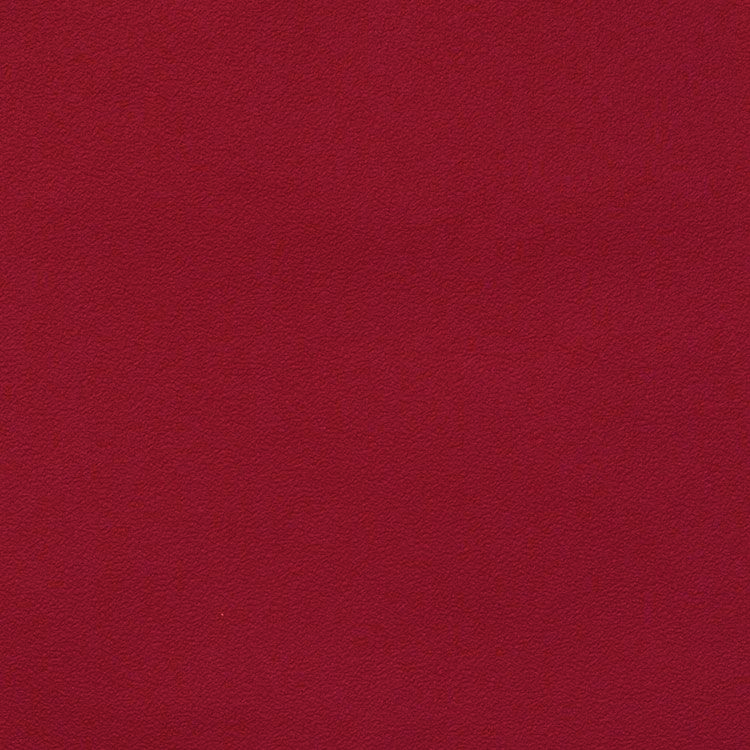 ブルネッロ・ディ・
モンタルチーノ・リゼルバ
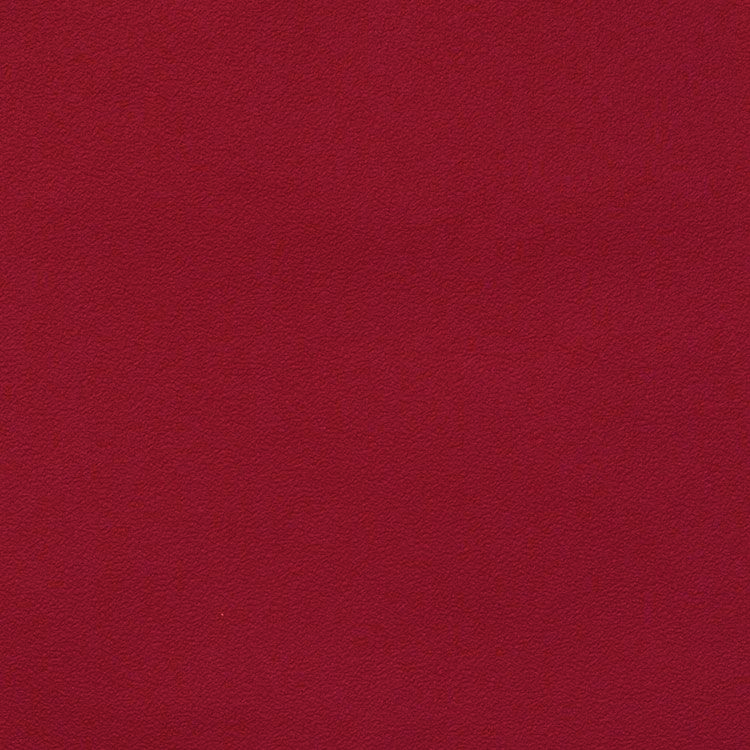 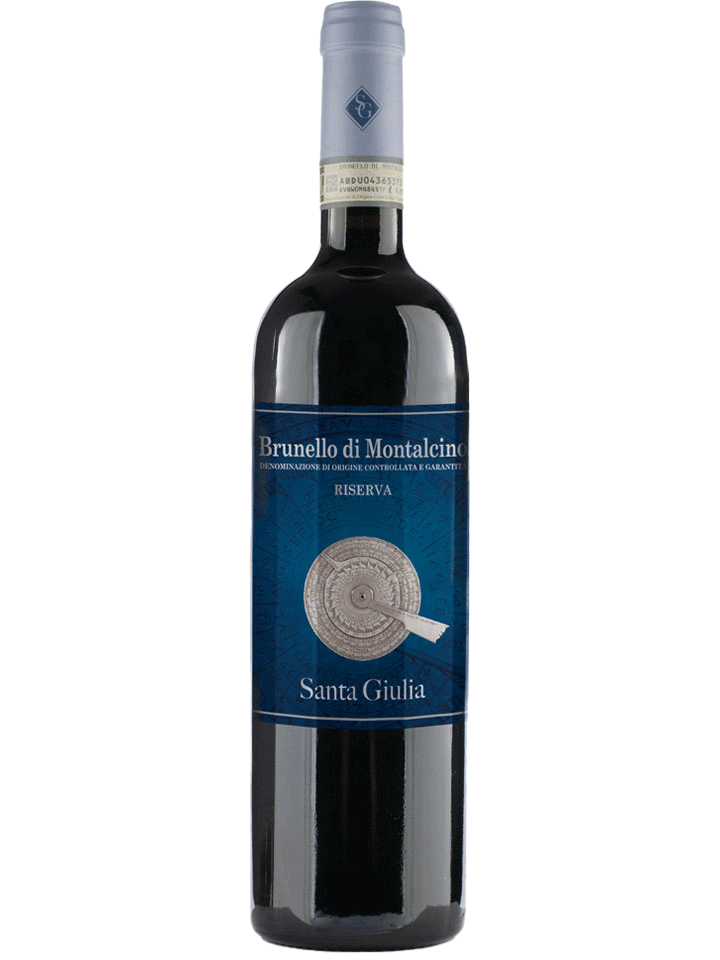 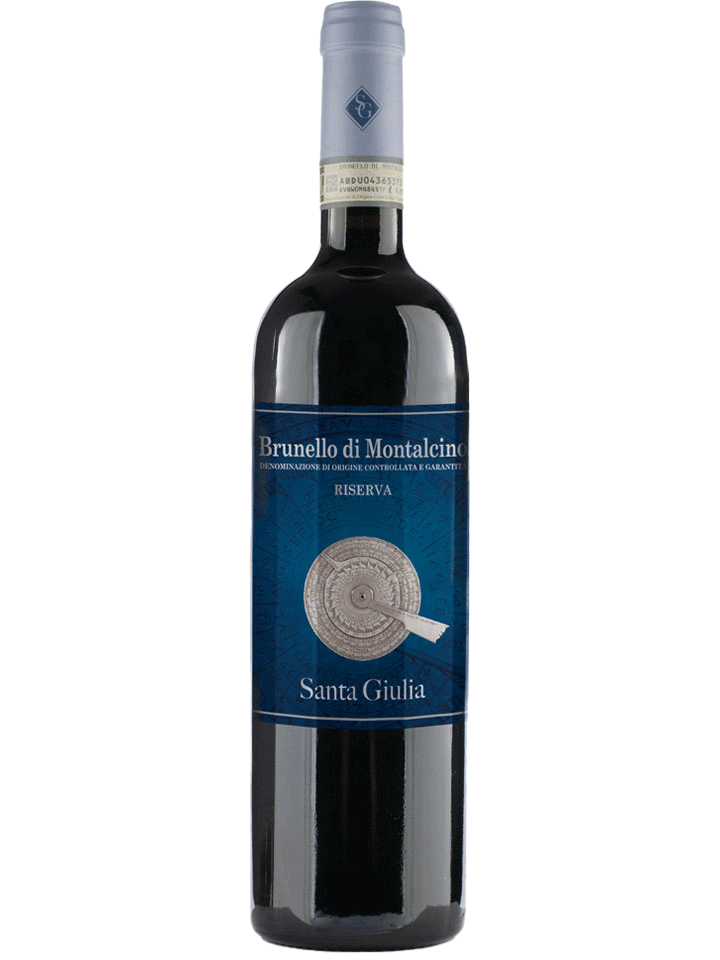 伝統を守り自然を尊重する
家族経営のワイナリー
伝統を守り自然を尊重する
家族経営のワイナリー
原産国：ｲﾀﾘｱ/DOCG ﾌﾞﾙﾈｯﾛ･ﾃﾞｨ･ﾓﾝﾀﾙﾁｰﾉ生産者：サンタジュリア
品種　：サンジョベーゼ
味わい：赤・辛口・フルボディ
原産国：ｲﾀﾘｱ/DOC ﾛｯｿ･ﾃﾞｨ･ﾓﾝﾀﾙﾁｰﾉ
生産者：サンタジュリア
品種　：サンジョベーゼ
味わい：赤・辛口・フルボディ
16,500
円 (税込)
希望小売価格
価格
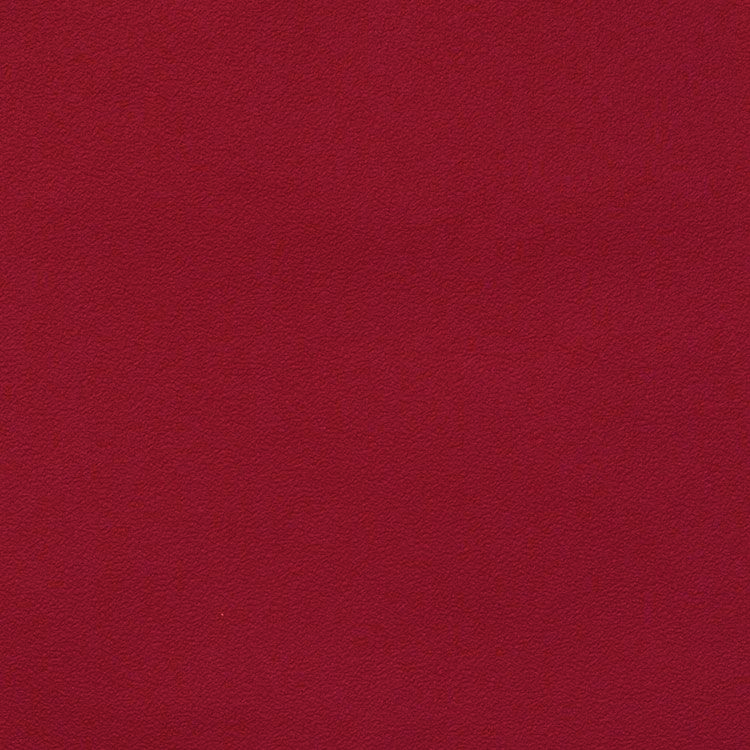 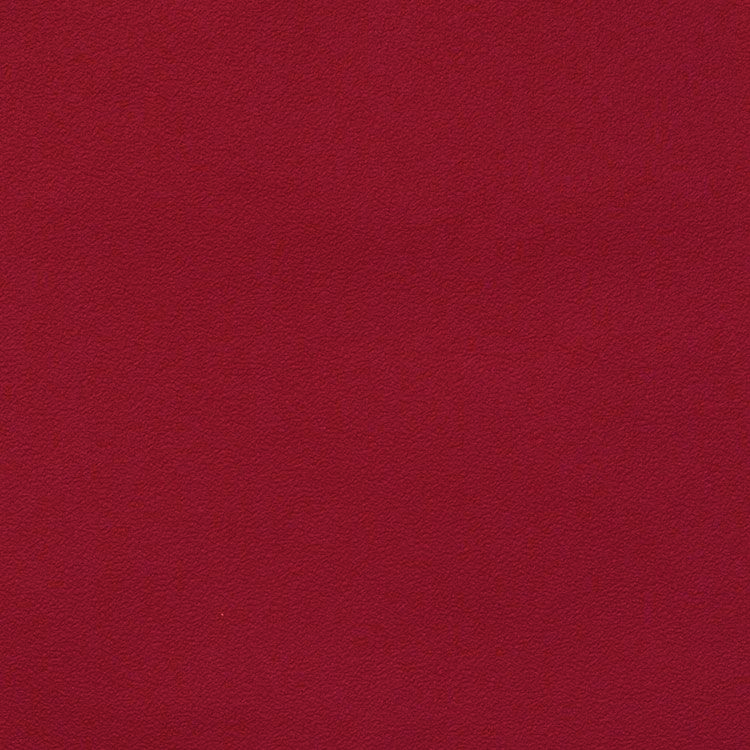 ブルネッロ・ディ・
モンタルチーノ・リゼルバ
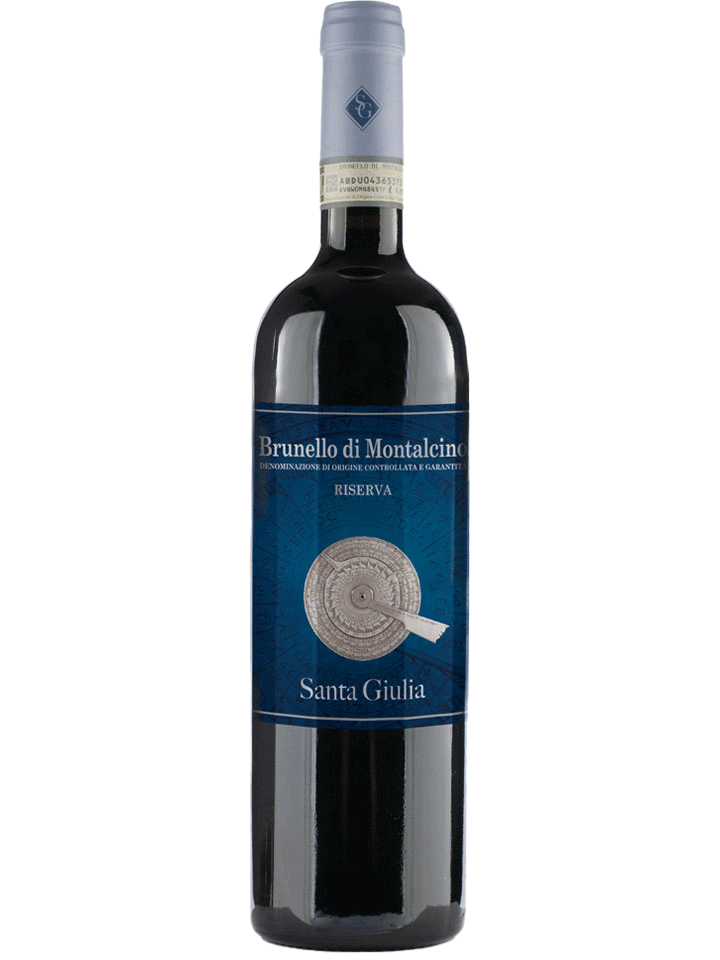 ブルネッロ・ディ・
モンタルチーノ・リゼルバ
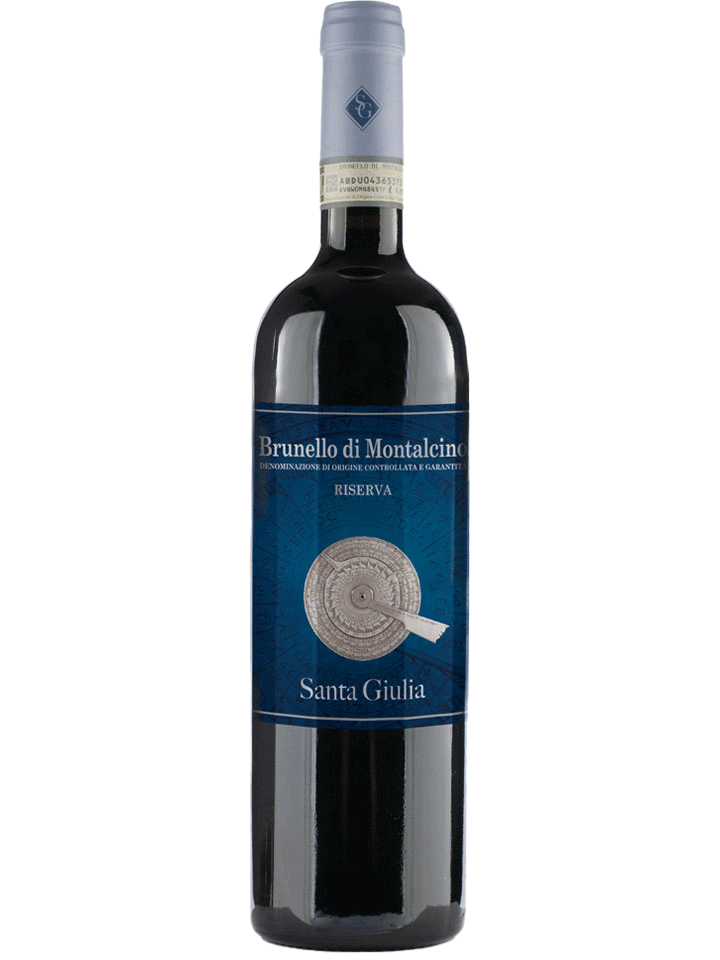 伝統を守り自然を尊重する家族経営のワイナリー
伝統を守り自然を尊重する家族経営のワイナリー
原産国　：ｲﾀﾘｱ/DOCG ﾌﾞﾙﾈｯﾛ･ﾃﾞｨ･ﾓﾝﾀﾙﾁｰﾉ
生産者　：サンタジュリア
品種　　：サンジョベーゼ
味わい　：赤・辛口・フルボディ
原産国　：ｲﾀﾘｱ/DOCG ﾌﾞﾙﾈｯﾛ･ﾃﾞｨ･ﾓﾝﾀﾙﾁｰﾉ
生産者　：サンタジュリア
品種　　：サンジョベーゼ
味わい　：赤・辛口・フルボディ
希望
小売
\15,000 (税込 \16,500)
価格
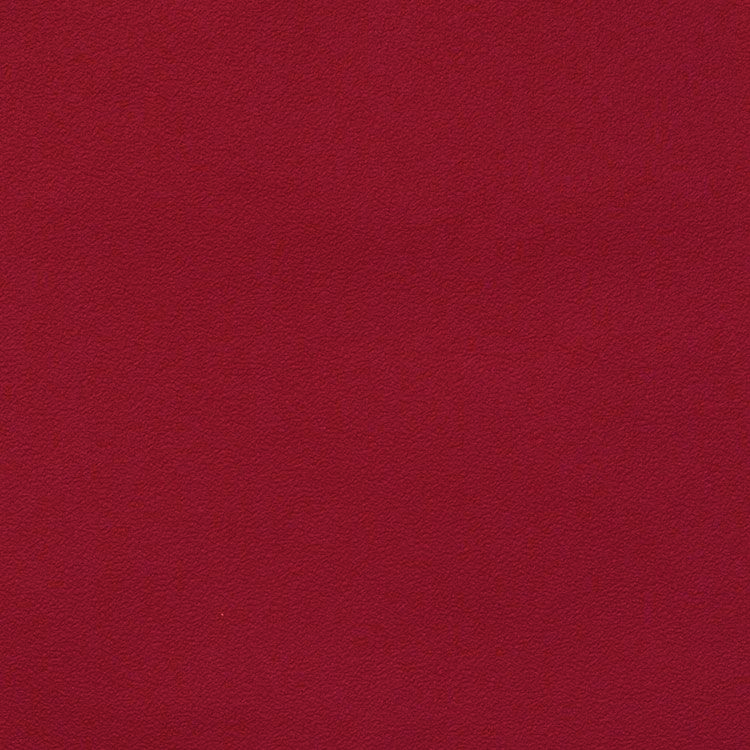 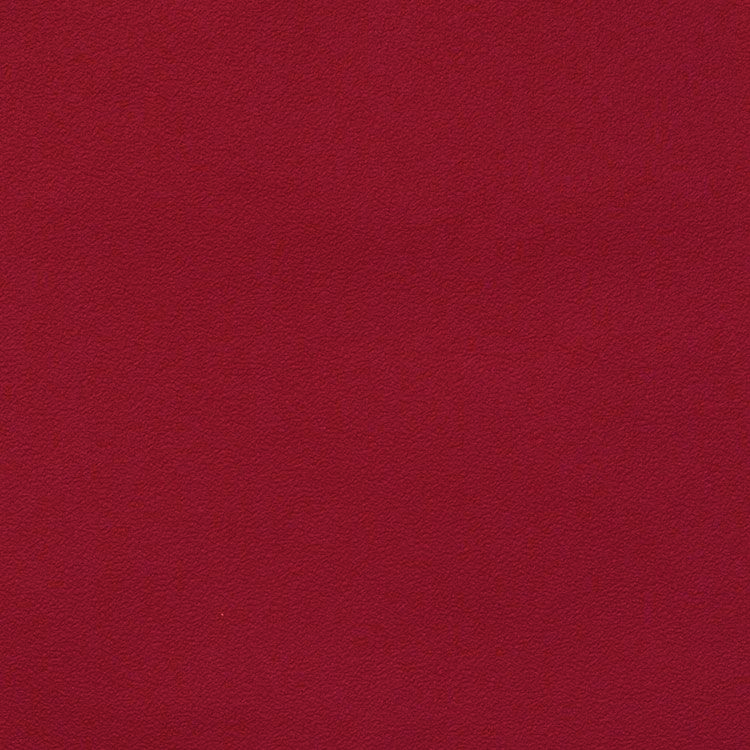 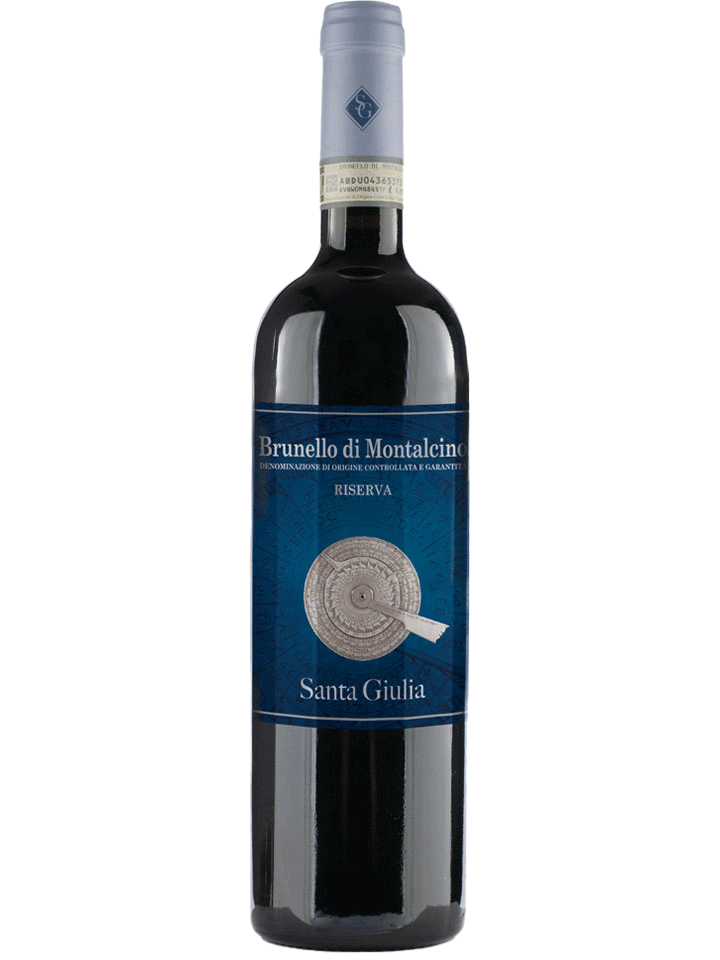 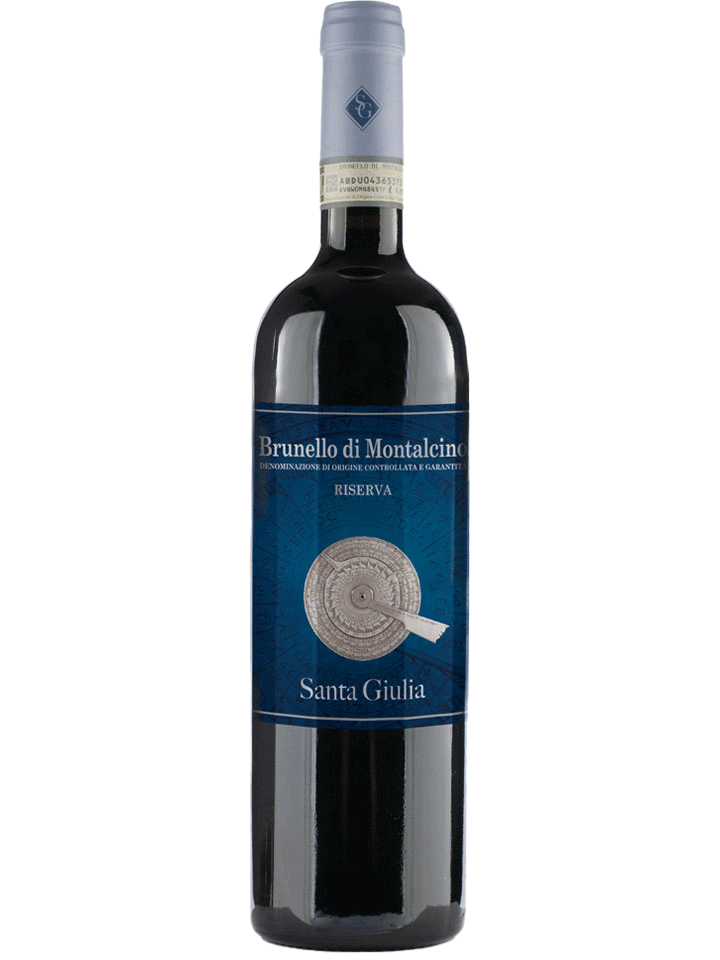 ブルネッロ・ディ・モンタルチーノ・リゼルバ
ブルネッロ・ディ・モンタルチーノ・リゼルバ
伝統を守り自然を尊重する家族経営のワイナリー
伝統を守り自然を尊重する家族経営のワイナリー
樹齢40年を超えるサンジョベーゼ種100%で造られる赤ワイン。通常のブルネッロ・ディ・モンタルチーノより更にフランス産オークのバリックで12か月熟成。フルボディで力強く、熟したベリー系の香りは、赤身肉のステーキや煮込み料理、熟成の進んだチーズ等うまみのしっかりとした料理と好相性な逸品です。
樹齢40年を超えるサンジョベーゼ種100%で造られる赤ワイン。通常のブルネッロ・ディ・モンタルチーノより更にフランス産オークのバリックで12か月熟成。フルボディで力強く、熟したベリー系の香りは、赤身肉のステーキや煮込み料理、熟成の進んだチーズ等うまみのしっかりとした料理と好相性な逸品です。
原産国　：イタリア／ＤＯＣＧ　ﾌﾞﾙﾈｯﾛ･ﾃﾞｨ･ﾓﾝﾀﾙﾁｰﾉ
生産者　：サンタジュリア
品種　　：サンジョベーゼ
味わい　：赤・辛口・フルボディ
原産国　：イタリア／ＤＯＣＧ　ﾌﾞﾙﾈｯﾛ･ﾃﾞｨ･ﾓﾝﾀﾙﾁｰﾉ
生産者　：サンタジュリア
品種　　：サンジョベーゼ
味わい　：赤・辛口・フルボディ
希望
小売
\15,000 (税込 \16,500)
価格